«Солнце русской поэзии»
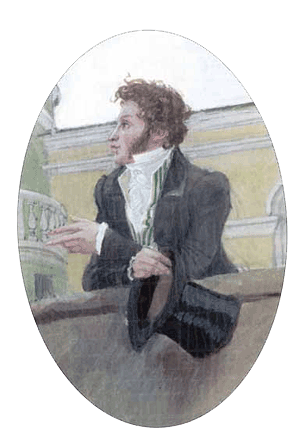 Александр Сергеевич Пушкин
         1799 - 1837
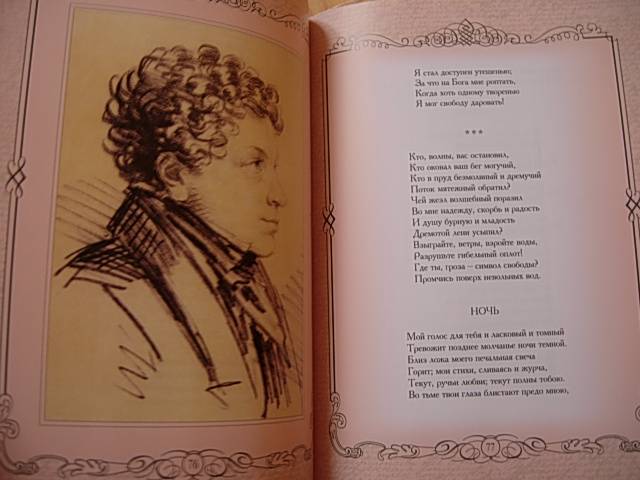 Презентацию подготовила:
Сорокина Елена Алексеевна,
учитель начальных классов
АНОО ВО гимназия ОГУ
г. Одинцово, МО
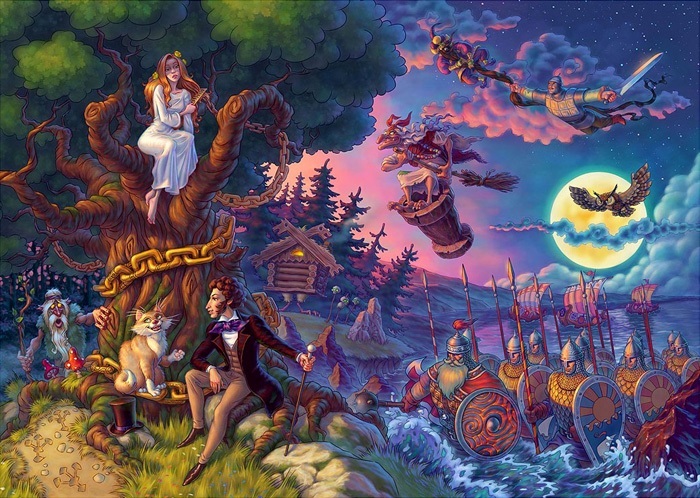 «Пушкиным восхищались и умнели, 
 Пушкиным восхищаются и умнеют»
                             А.Н. Островский
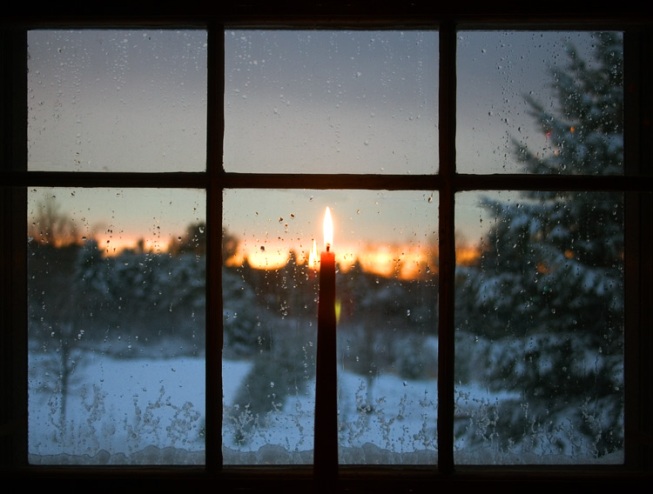 26 мая 1799г. Москва
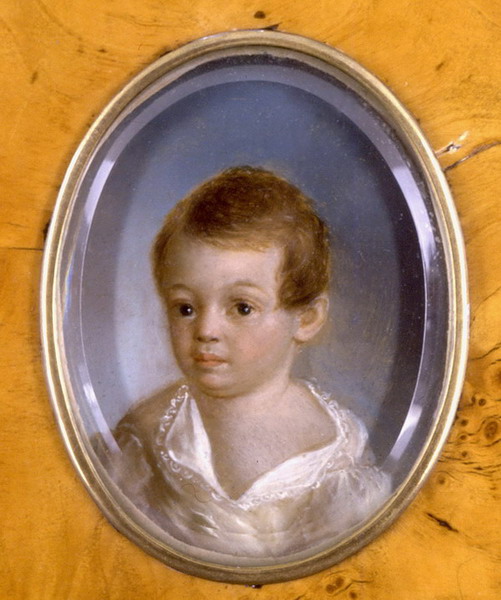 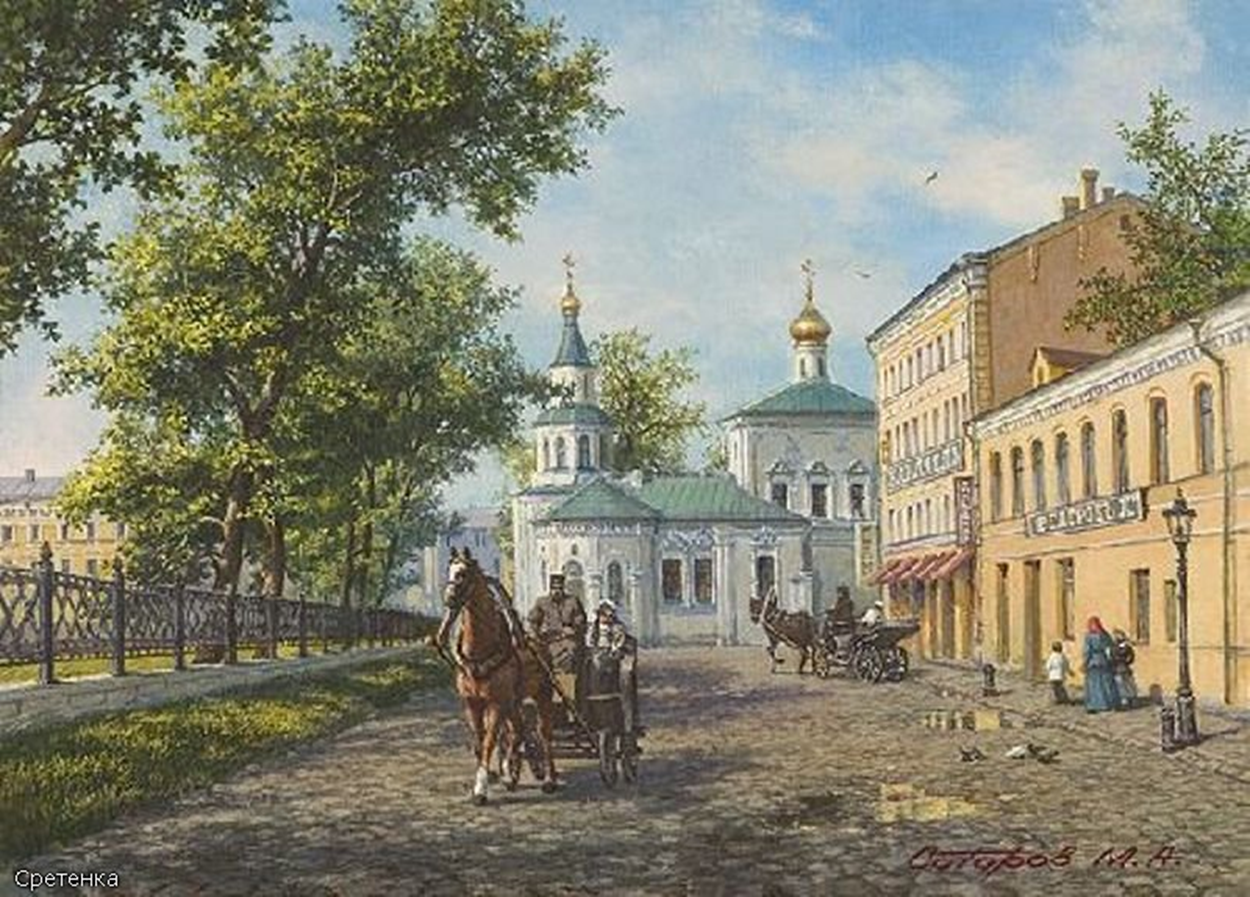 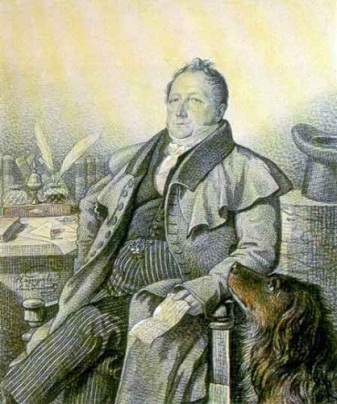 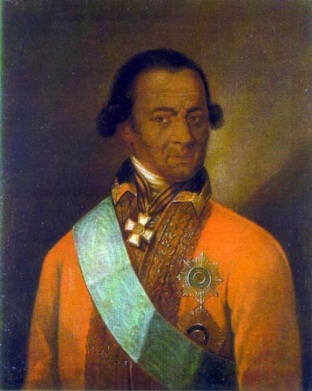 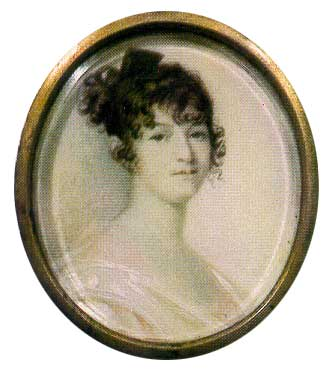 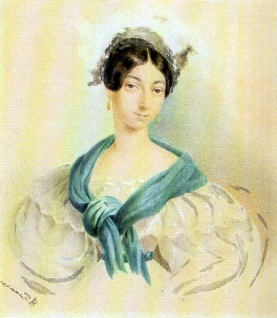 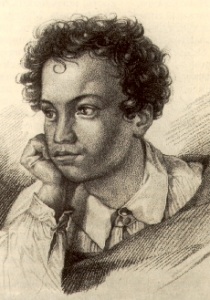 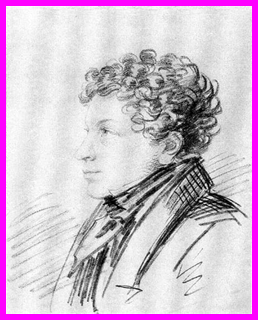 [Speaker Notes: школа №353 г.Москва
музей В.Л.Пушкина]
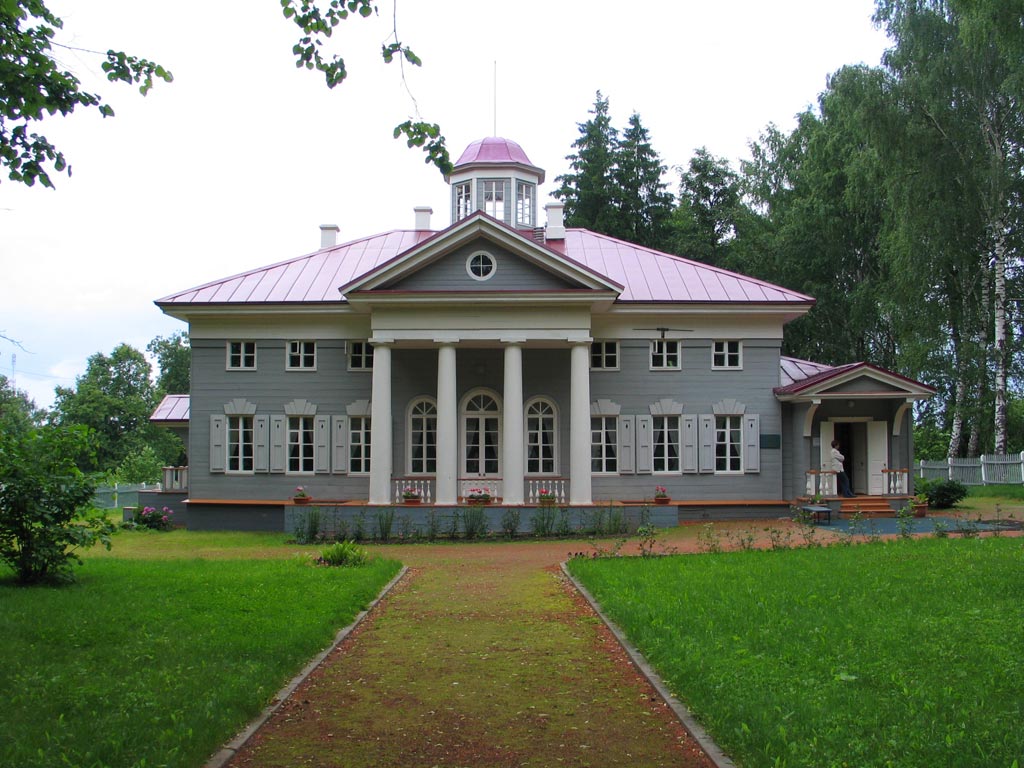 Село Захарово. 1806 год.
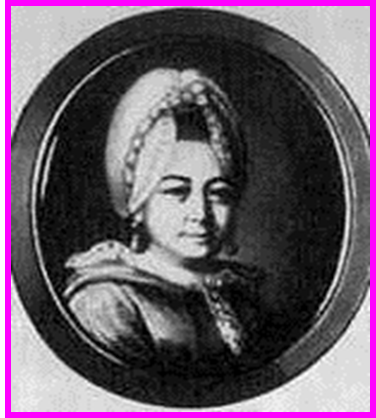 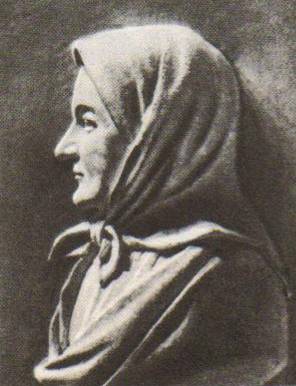 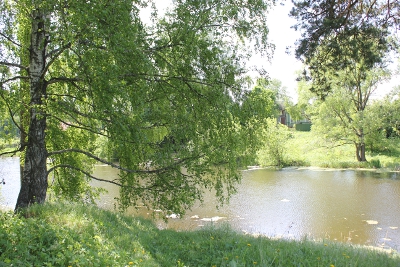 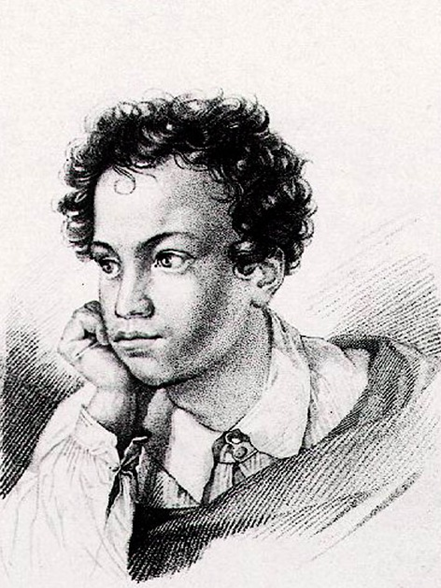 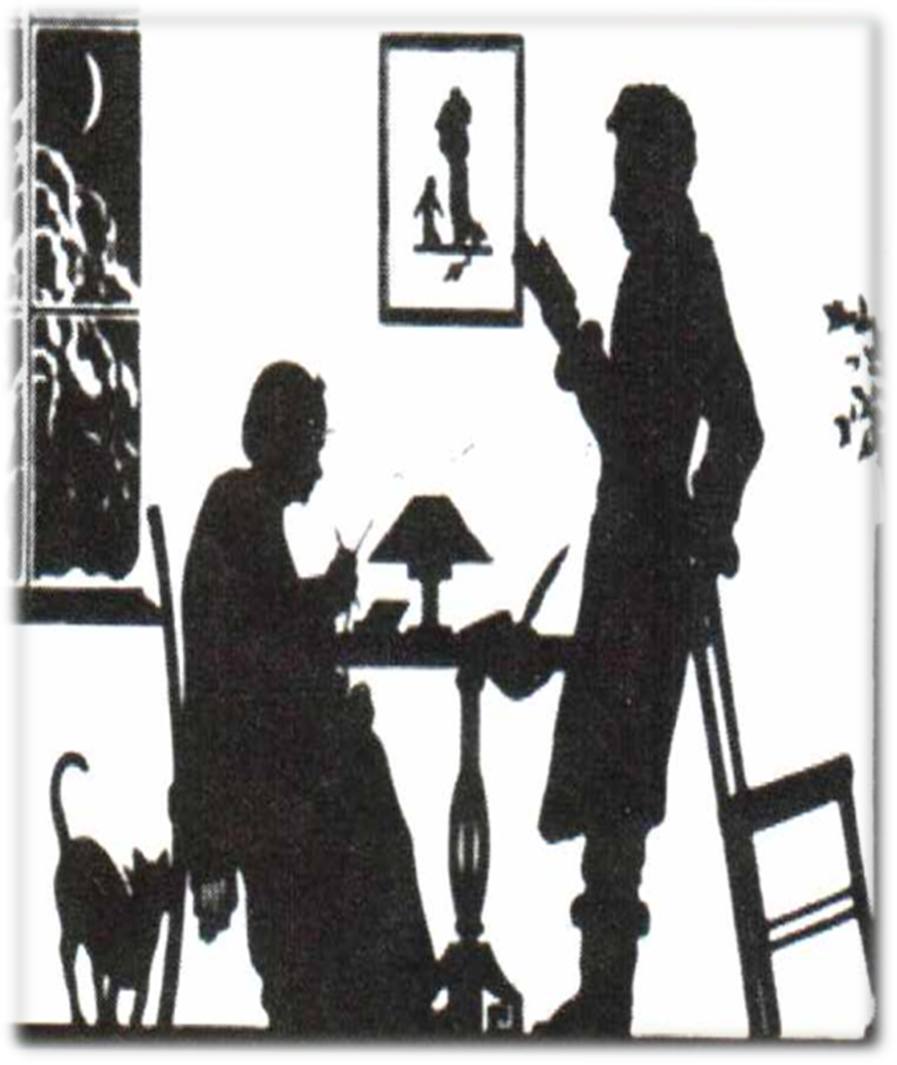 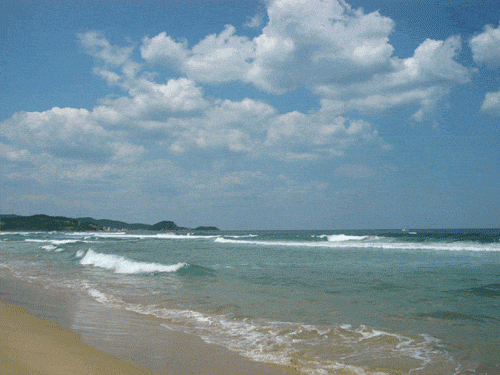 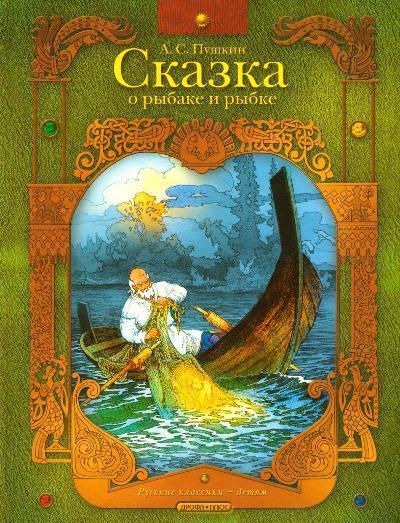 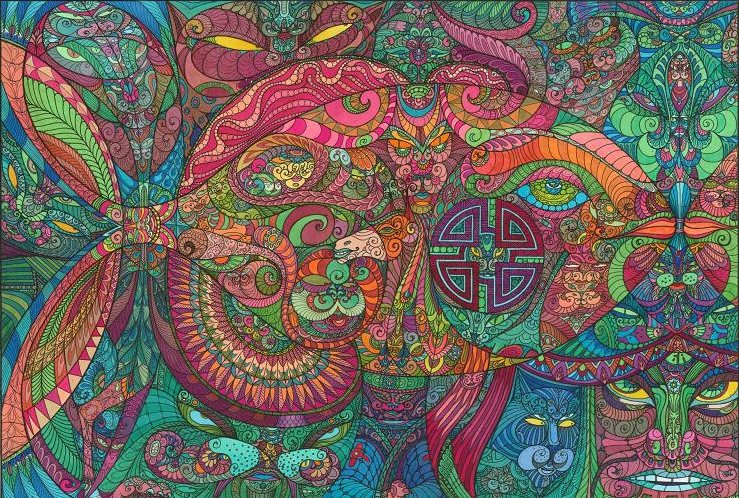 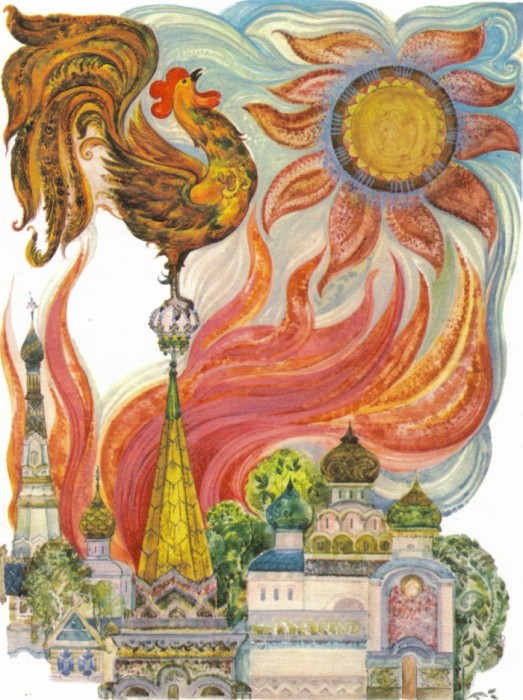 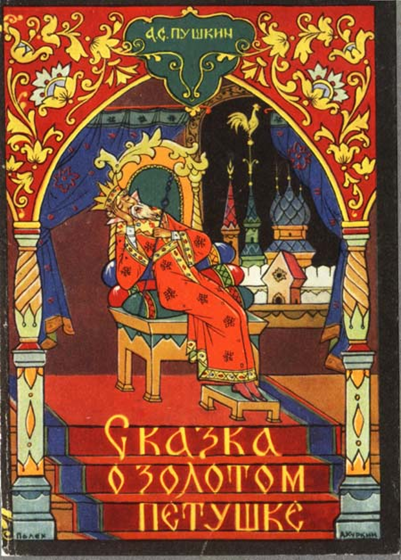 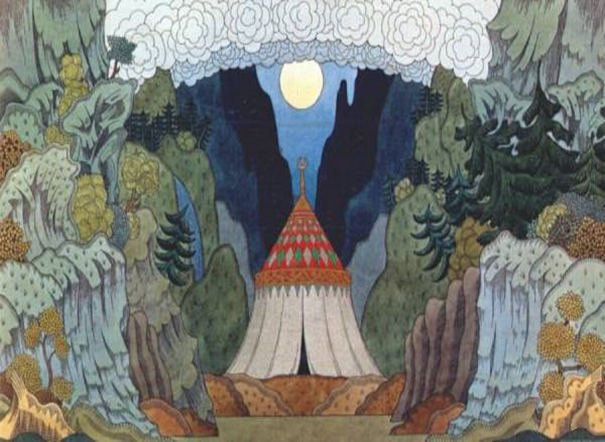 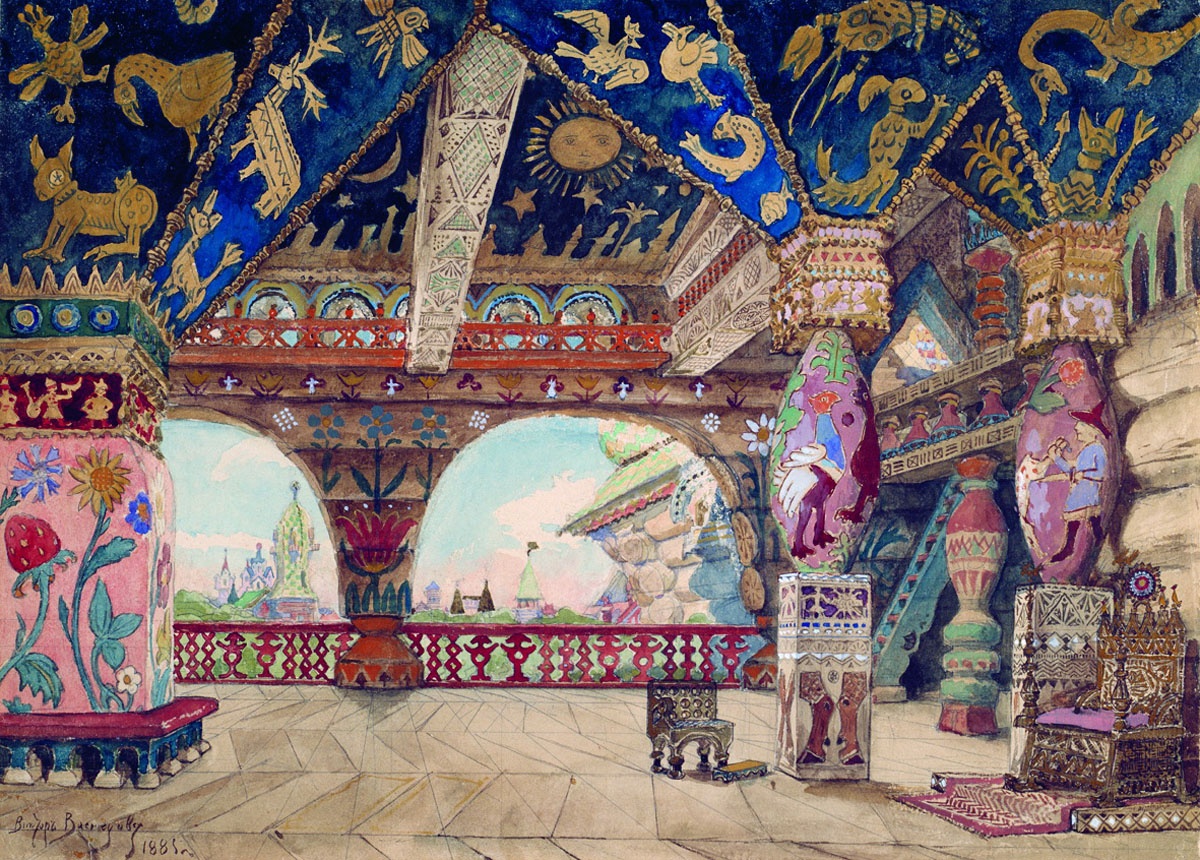 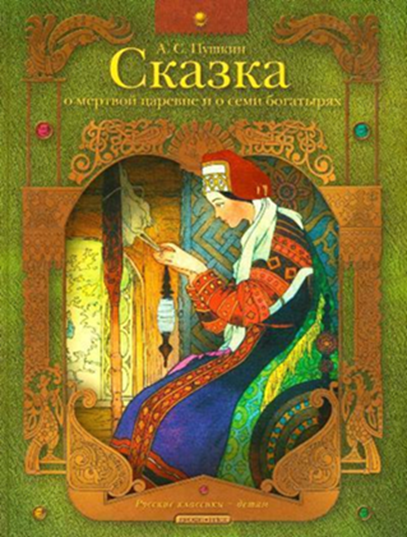 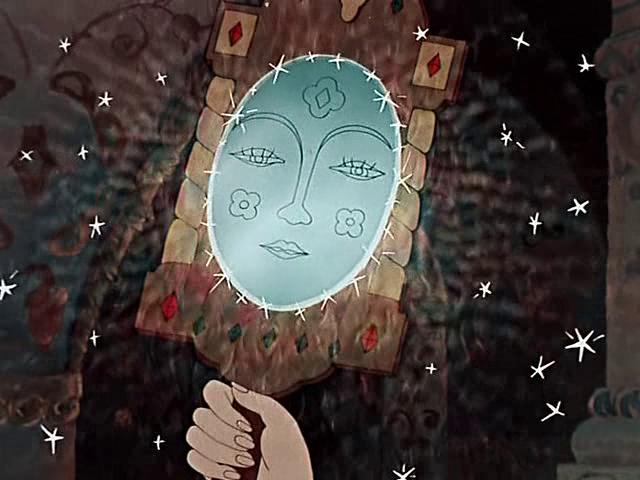 Prezentacii.com
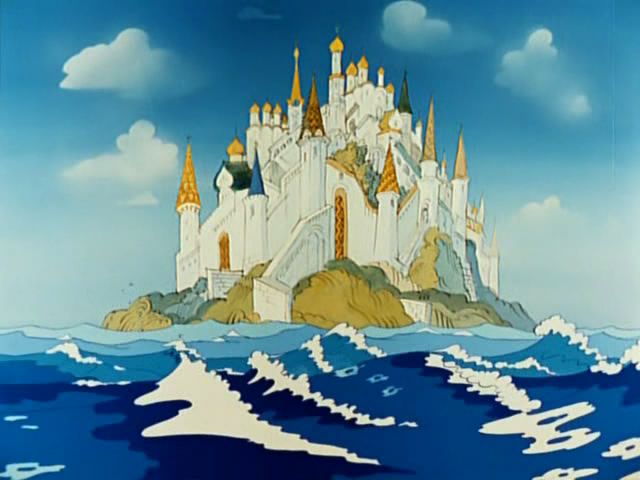 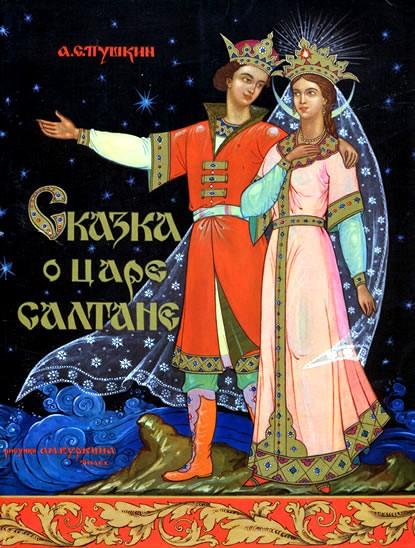 Prezentacii.com
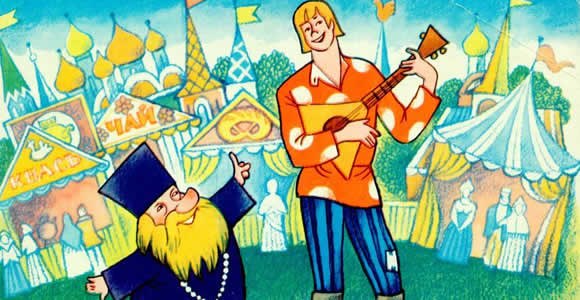 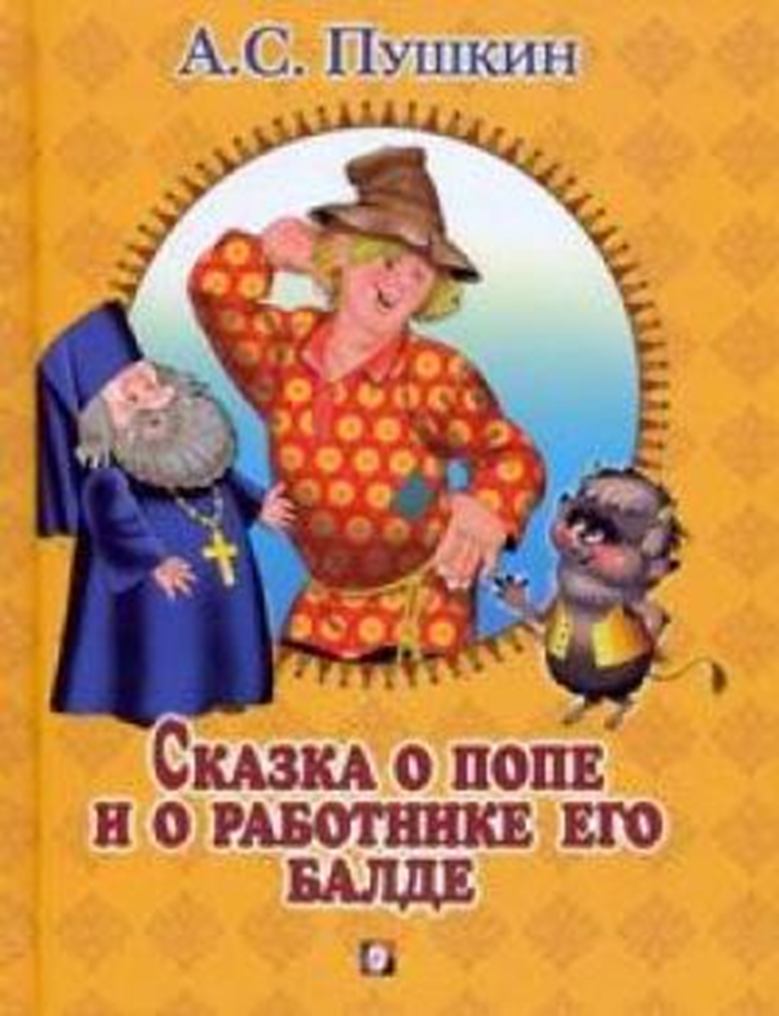 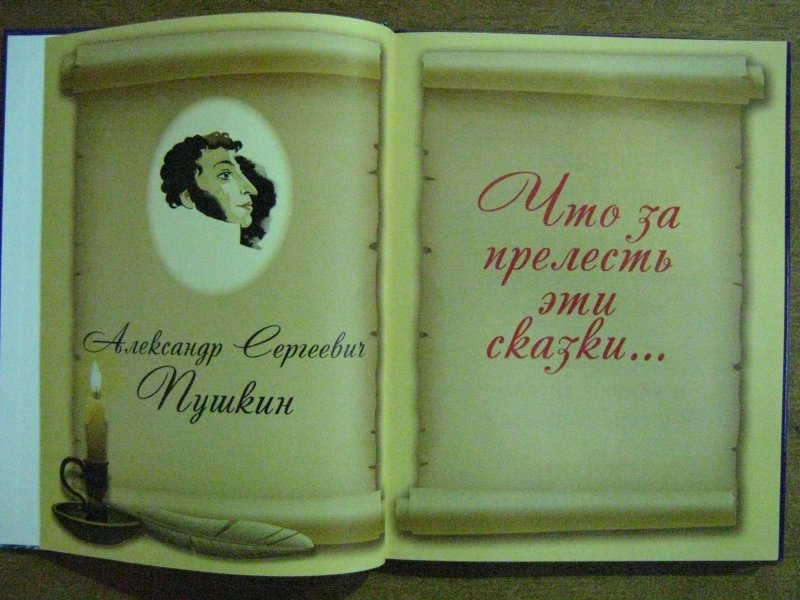 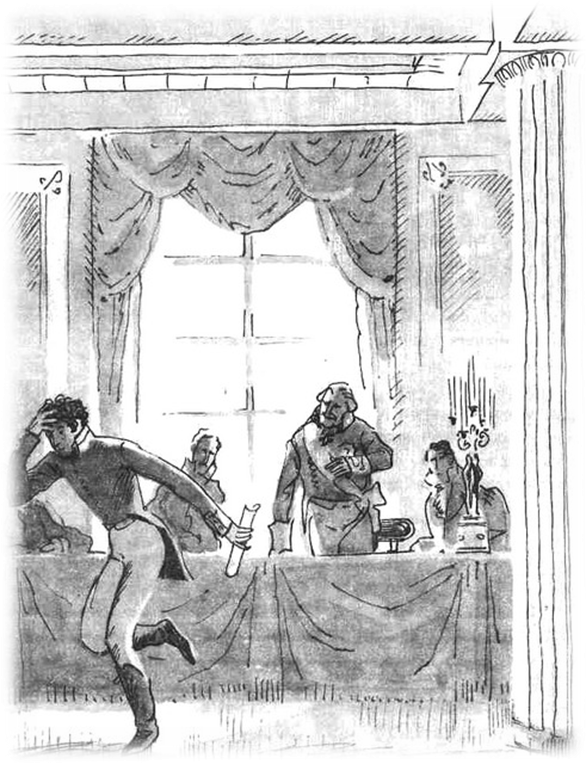 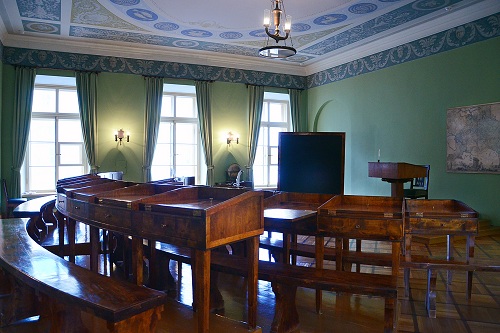 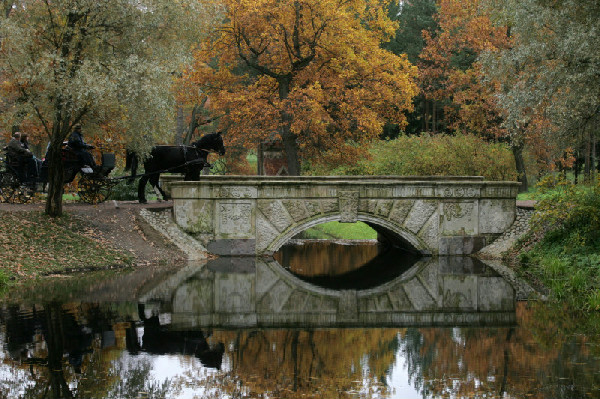 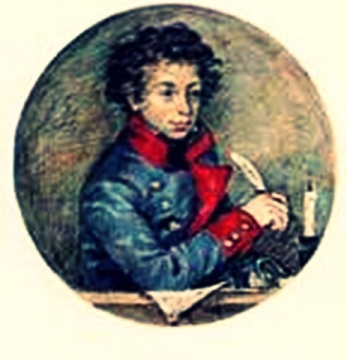 Екатерининский дворец
Царскосельский Лицей – учебное заведение для детей-дворян, открытое по указу Императора Александра 1.
    Лицей размещался во флигеле Екатерининского дворца с 1811 по 1843 годы. Среди первых воспитанников был поэт Александр Пушкин.
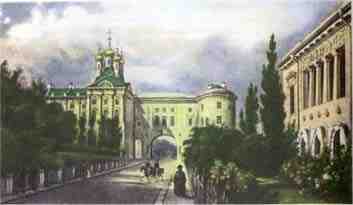 «Мы все учились понемногу…»
Обучение в Лицее длилось 6 лет.
 Изучались следующие дисциплины:- нравственные (закон Божий, этика, логика, правоведение, политическая экономия);- словесные (российская,  латинская,французская, немецкая словесность и языки);- исторические (российская и всеобщаяистория, физическая география);- физические и математические (математика, начало физики и космографии,математическая география, статистика);- изящного искусства и гимнастическиеупражнения (чистописание, рисованиетанцы, фехтование, верховая езда, плавание).
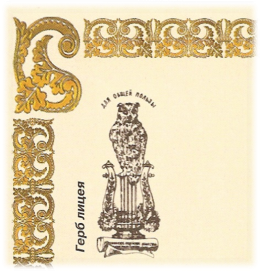 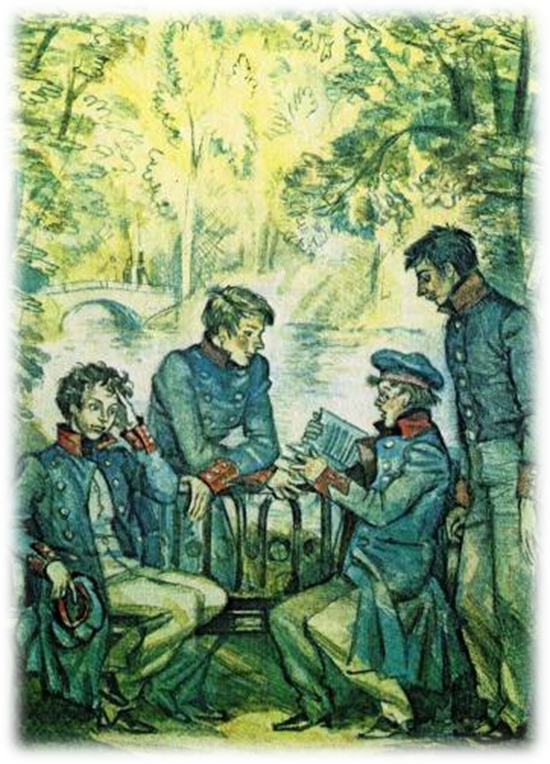 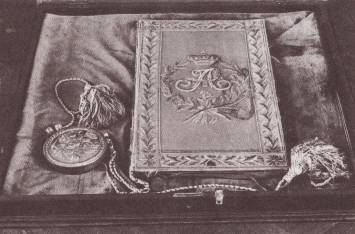 Устав Лицея
Два венка, дубовый и лавровый, олицетворяли Силу и Славу, сова символизировала Мудрость, а лира, атрибут Аполлона, указывала на любовь к Поэзии. Над всем этим гордо был начертан лицейский девиз: «Для Общей Пользы»
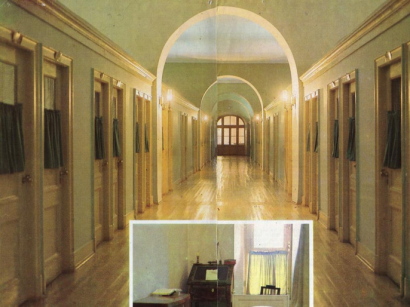 Режим дня лицеистов
«От 7 до 9 часов – класс.
В 9 – чай; прогулка – до 10.
От 10 до 12 – класс.
От 12 до 13 – прогулка.
В 13 – обед.
От 14 до 15 – или чистописание, или рисование.
От 15 до 17 – класс.
В 17 часов – чай; до 18– прогулка; потом повторение уроков, танцы или фехтование.
В половине 21 часа – звонок к ужину.   В 22 – вечерняя молитва, сон».
№ 14, спальня А.С.Пушкина
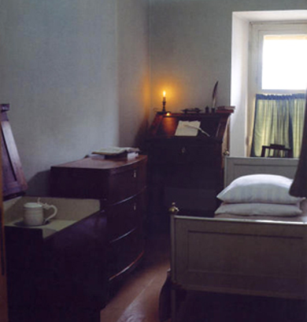 На 4 этаже Лицея находились «дортуары» - маленькие и очень скромные комнаты-спальни. Они отделялись друг от друга перегородками, не доходившими до потолка и делившими окно пополам. На каждого лицеиста полагался умывальный столик, комод, конторка и кровать. В верху двери – окошечко с железной сеткой. Над дверью – доска с номером комнаты и фамилией воспитанника.
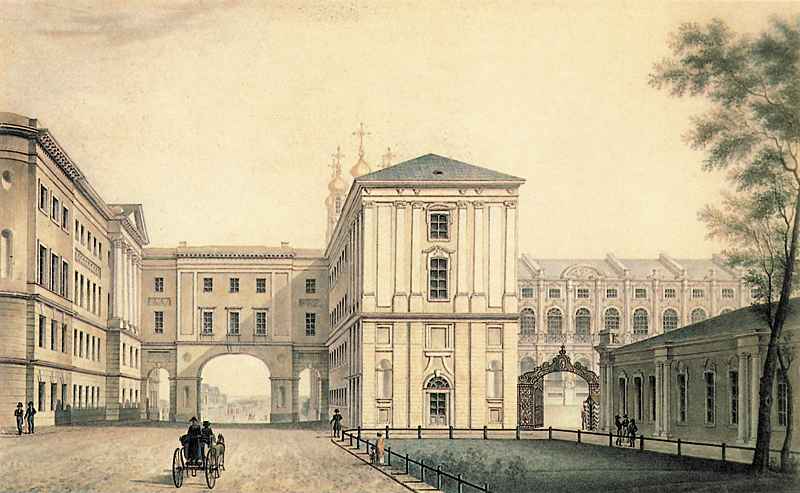 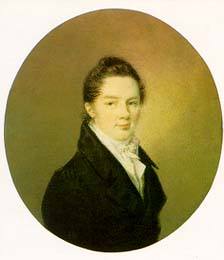 "Лицейская республика"
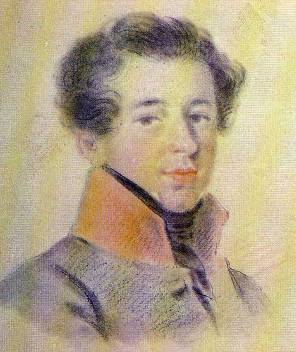 Куда бы нас не бросила судьбина,
И счастие куда б ни повело,
Все те же мы: нам целый мир чужбина;
Отечество нам Царское Село.
                        А.С. Пушкин «19 октября»
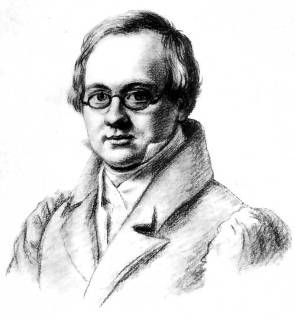 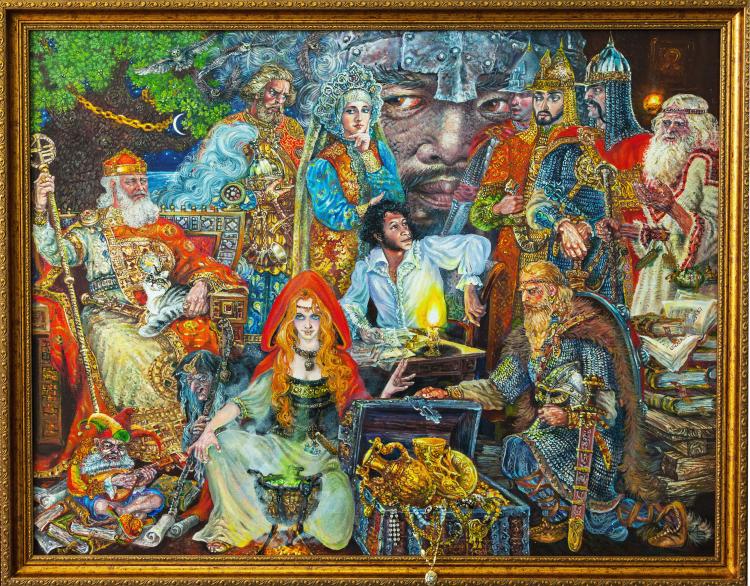 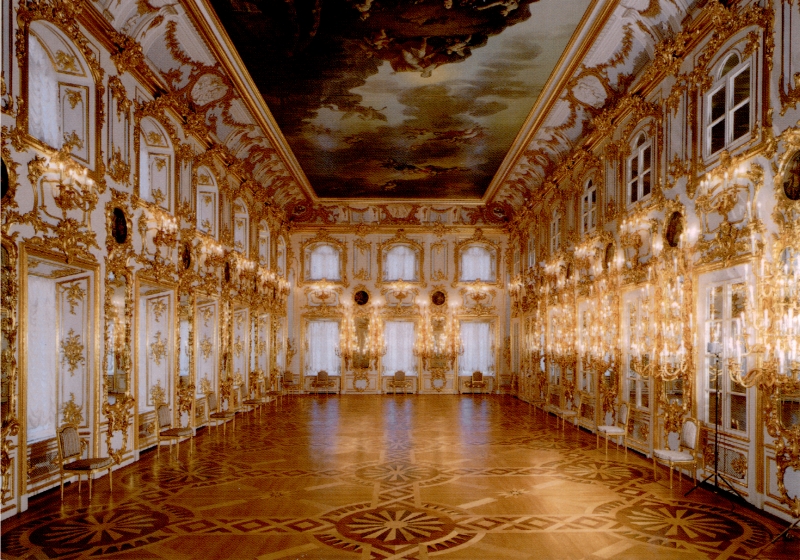 Столица Российской империи. Санкт-Петербург. 1820 год.
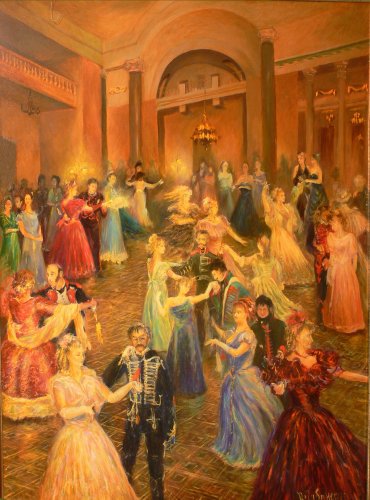 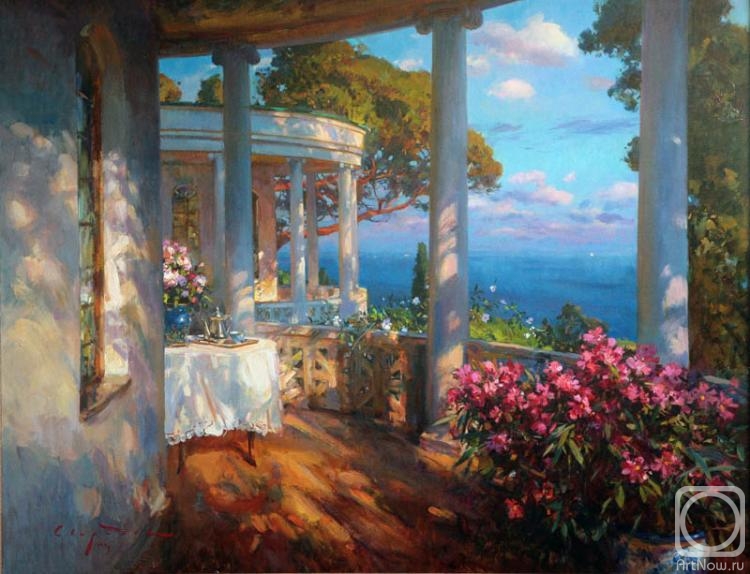 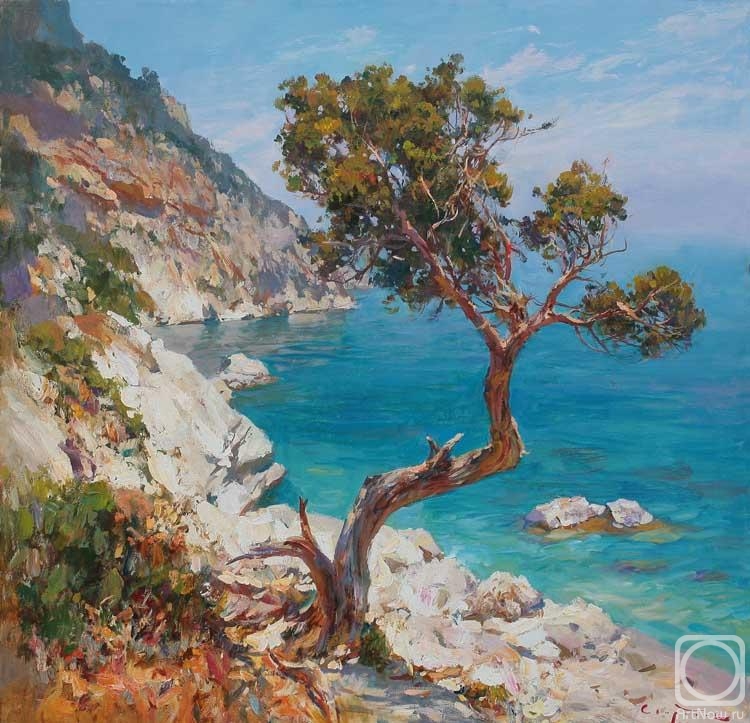 Южная ссылка. 1823 год.
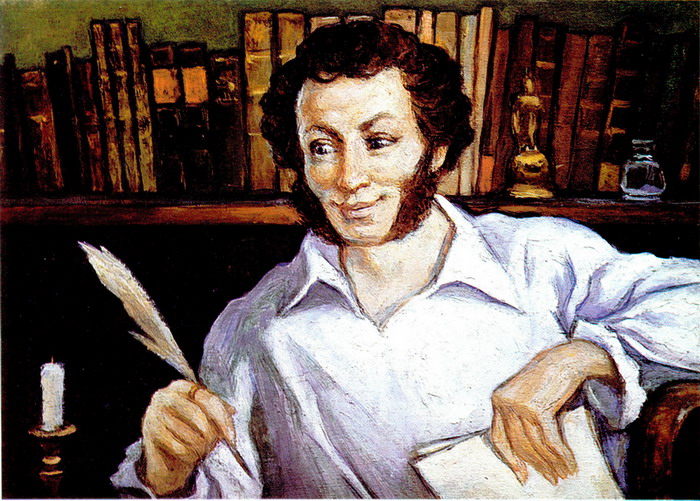 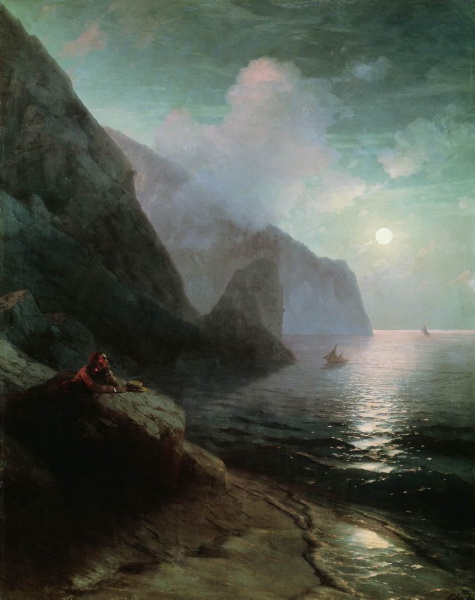 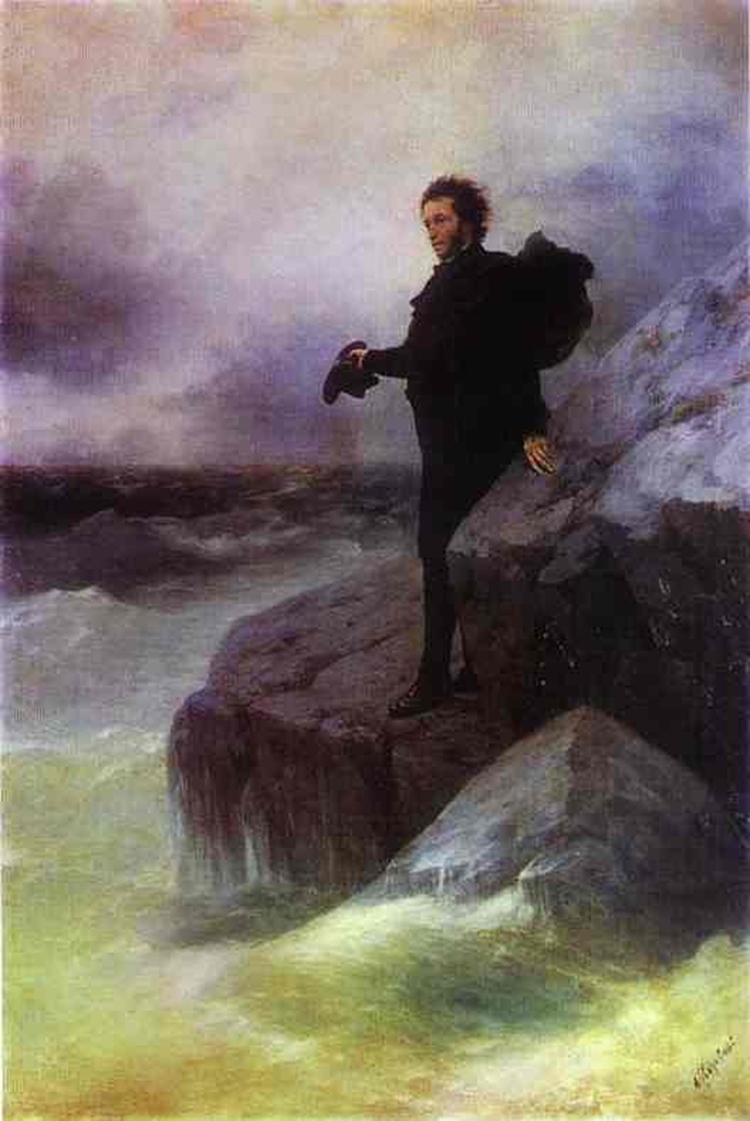 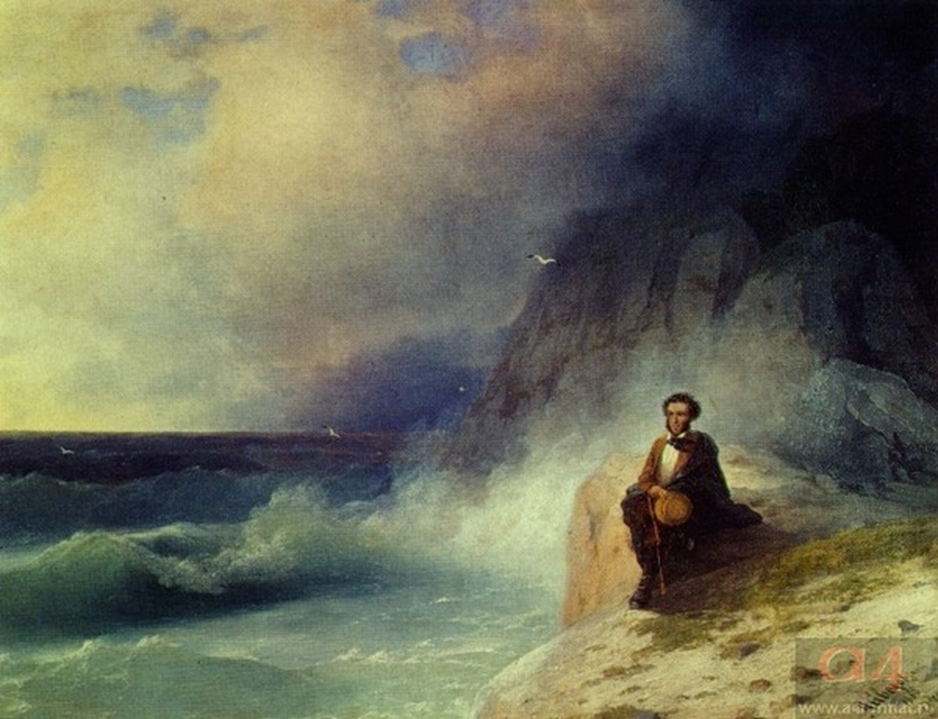 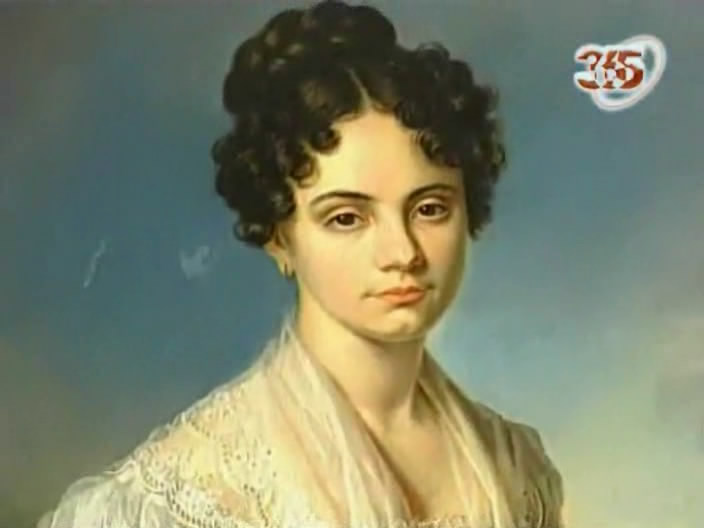 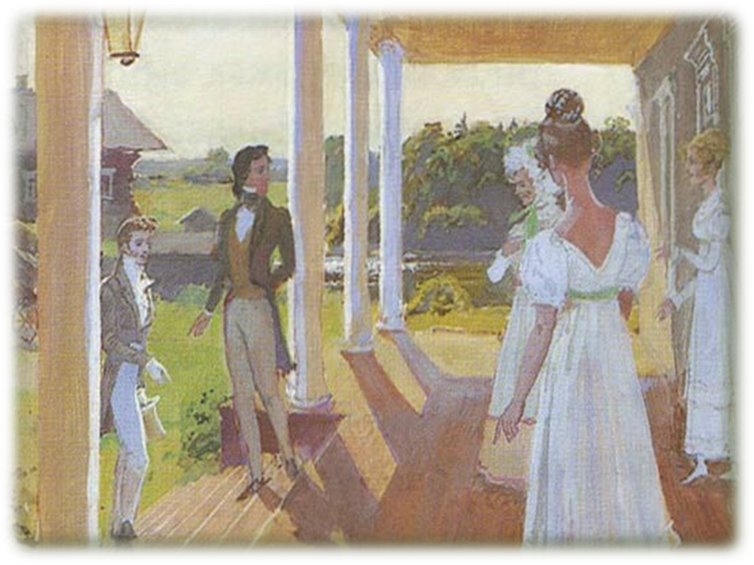 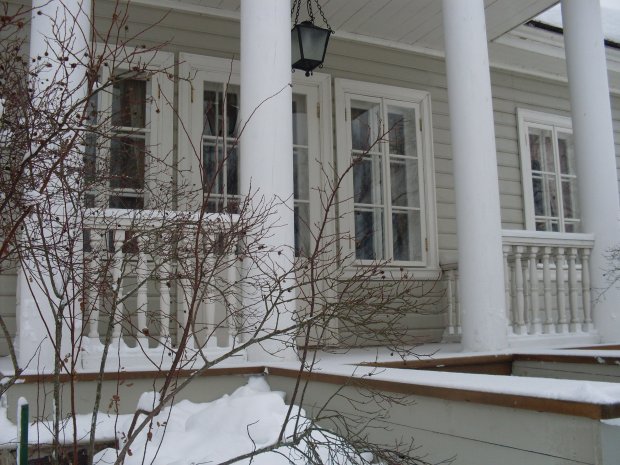 Михайловское. Январь. 1825 год.
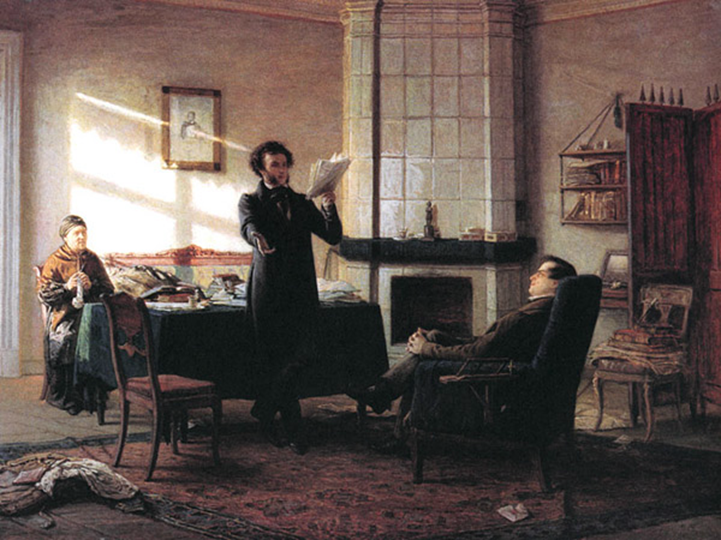 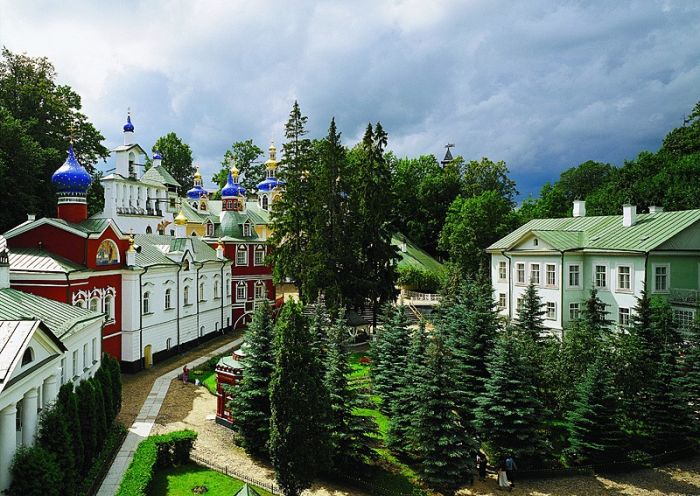 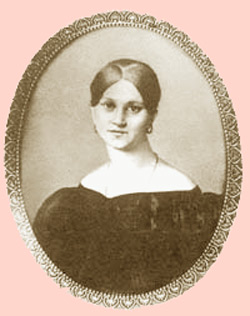 Имение «Тригорское»
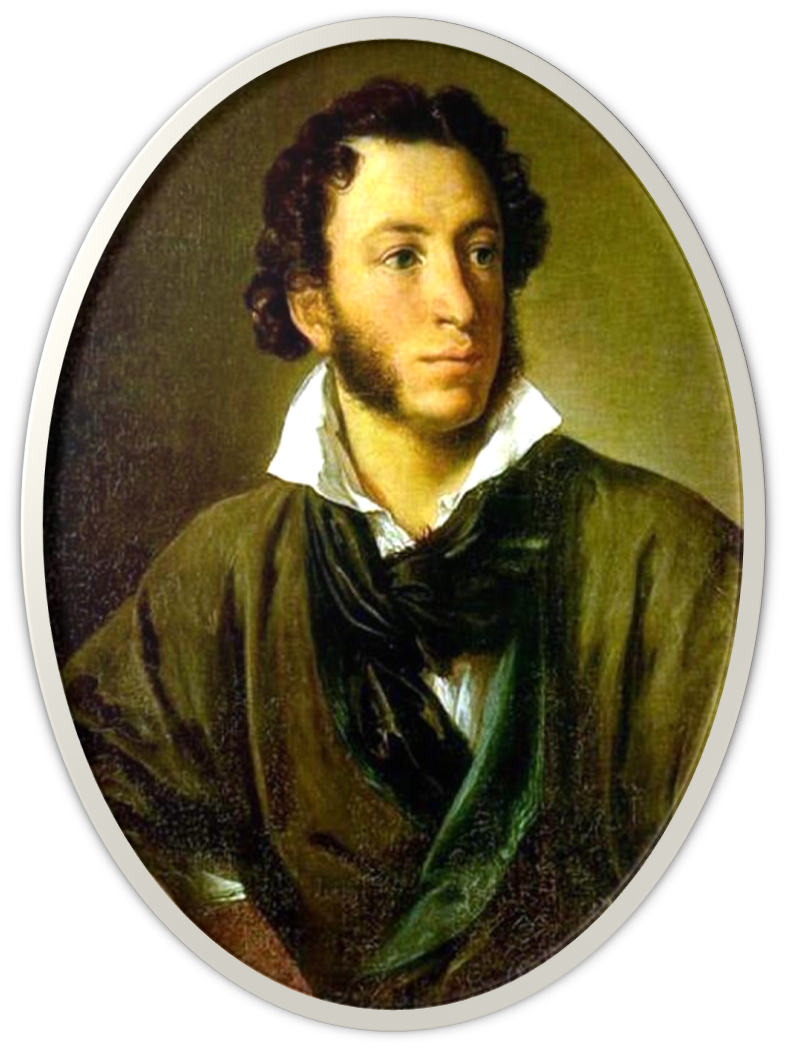 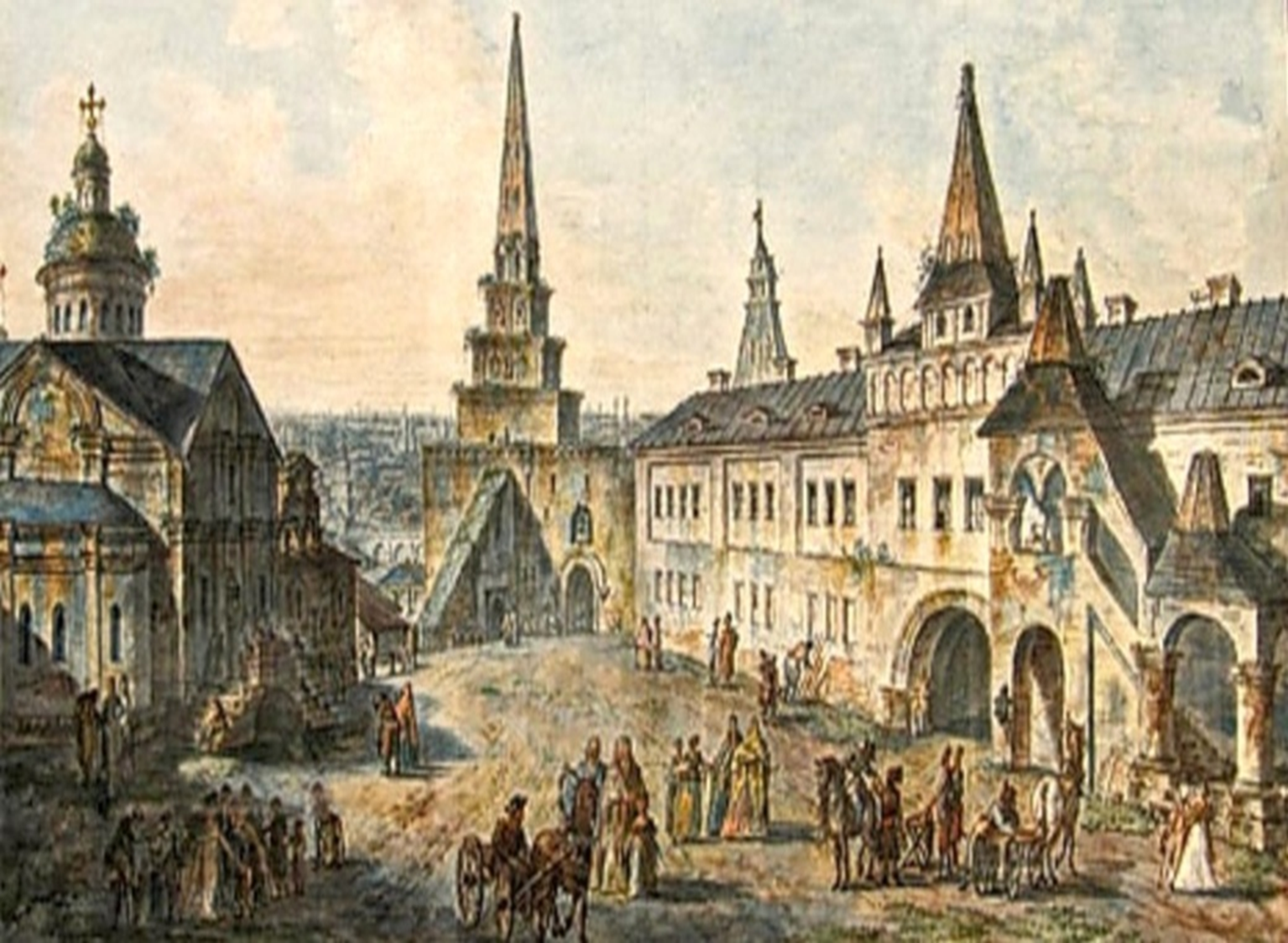 Москва. 1828 год.
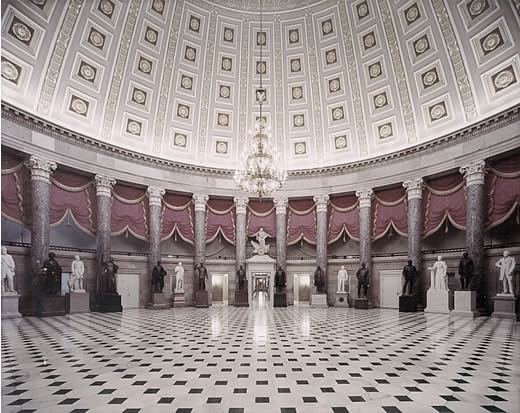 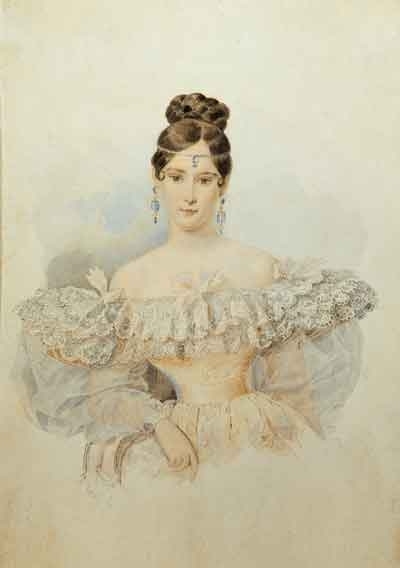 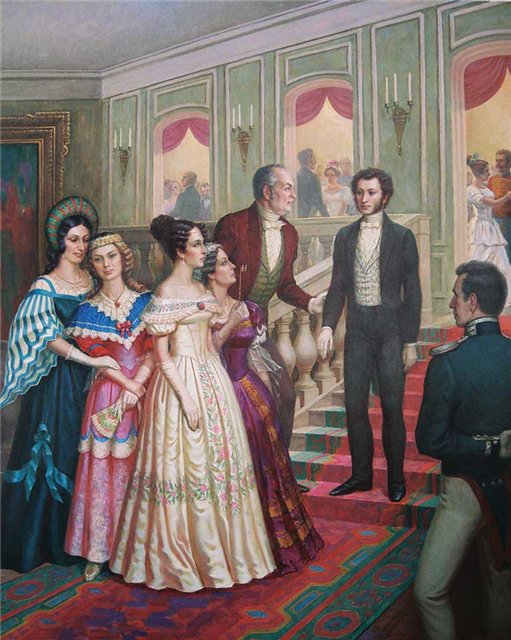 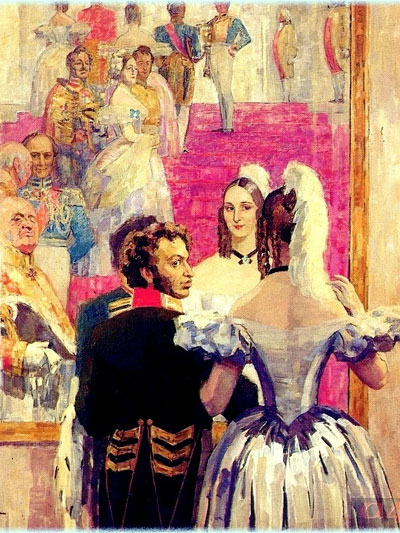 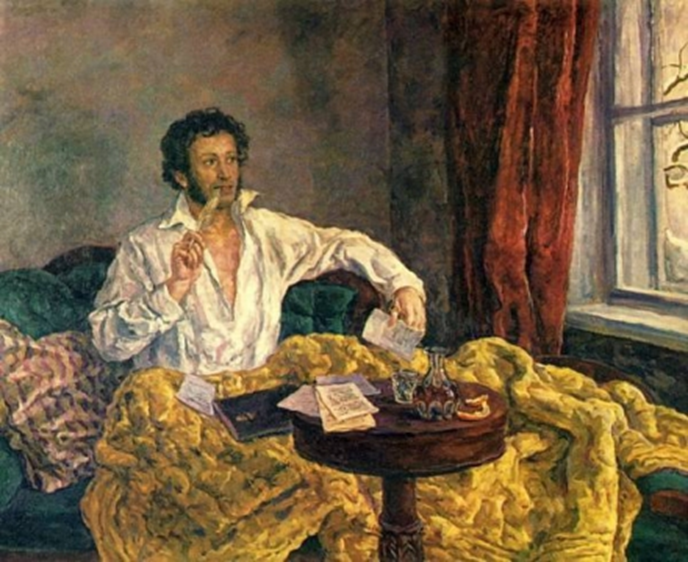 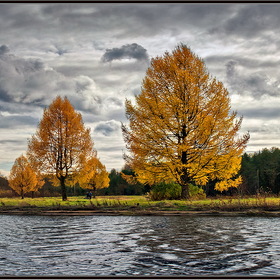 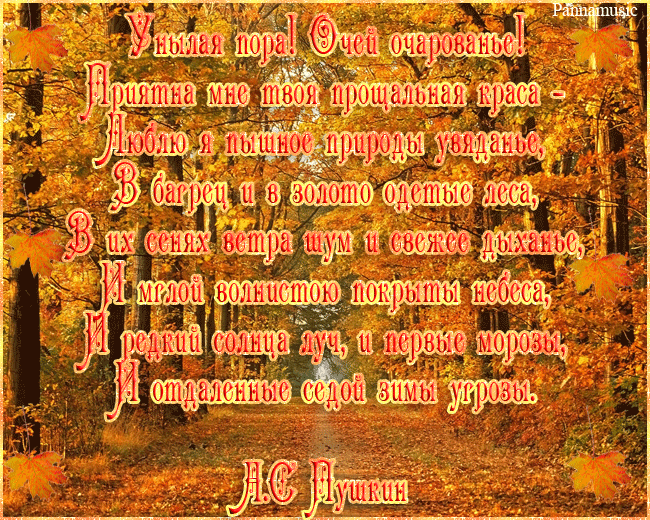 Болдино. 1830 год. Октябрь.
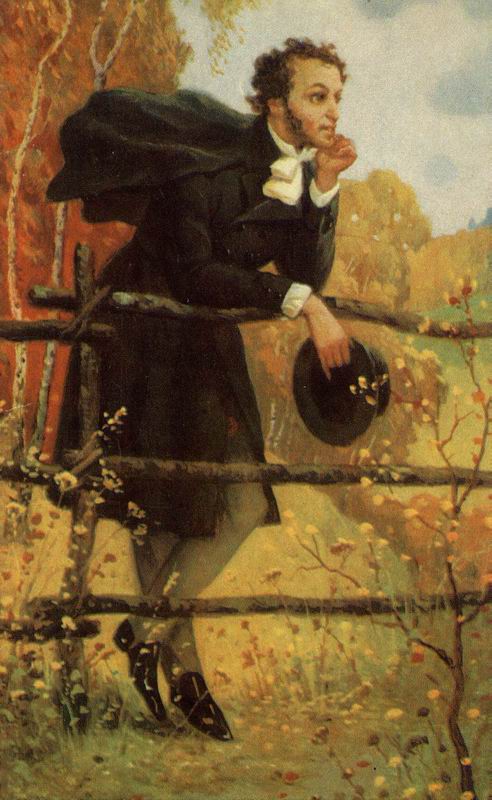 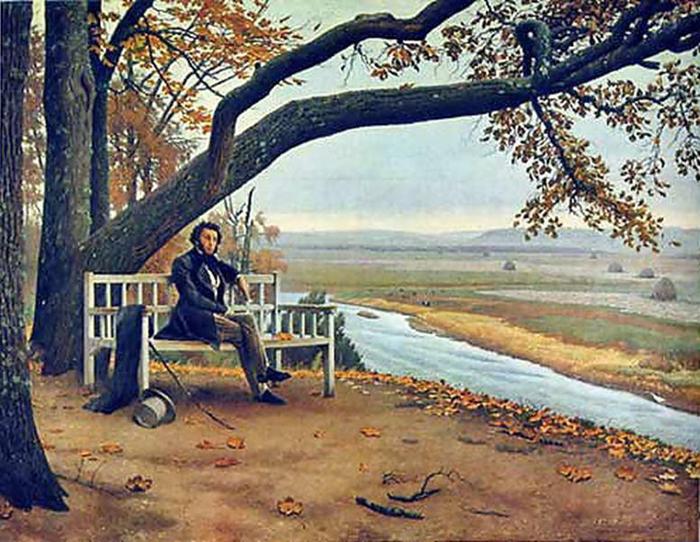 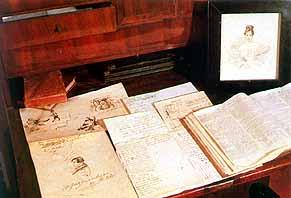 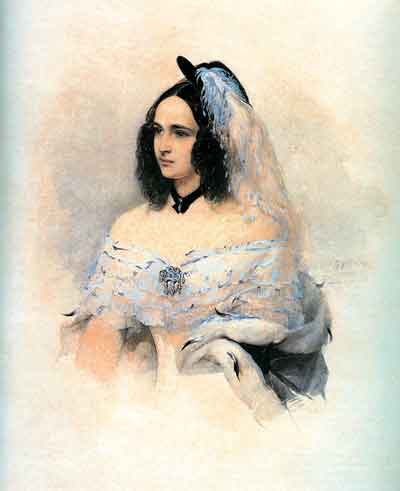 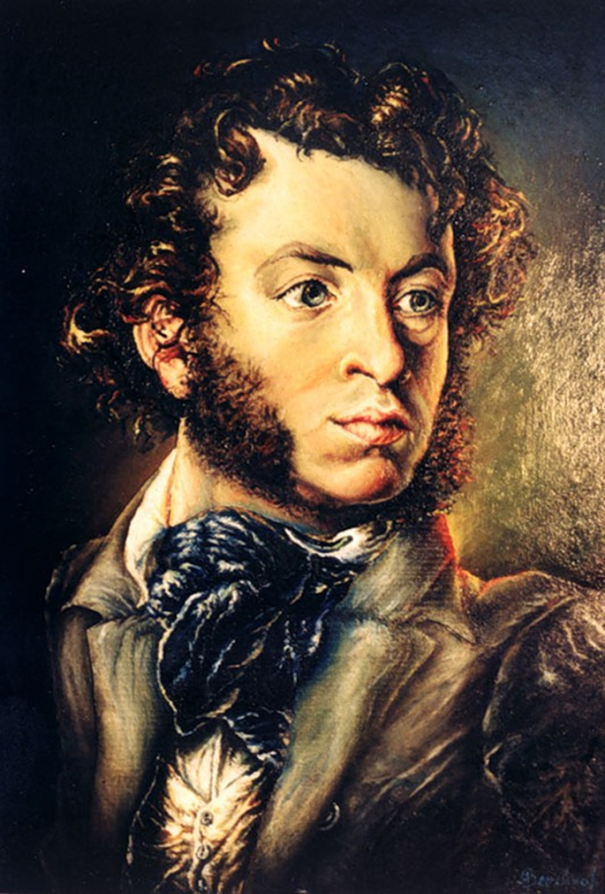 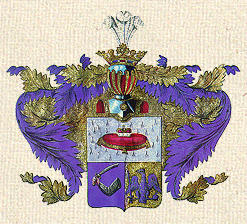 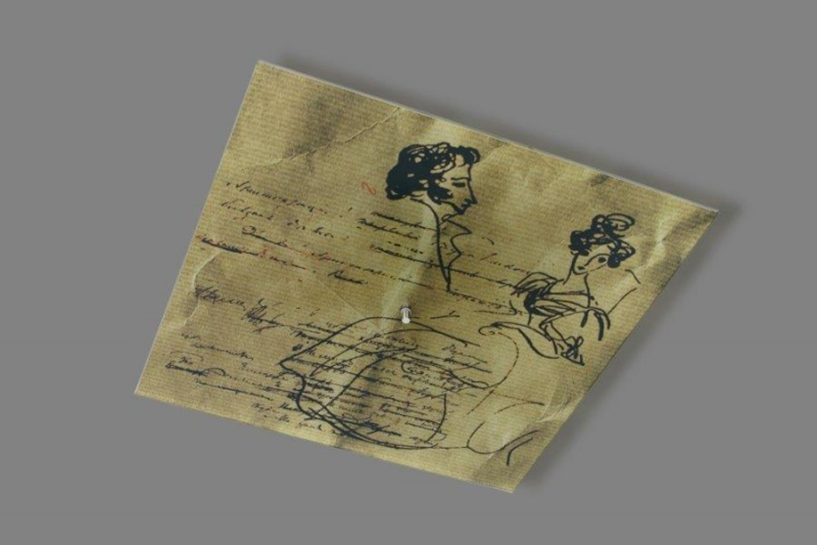 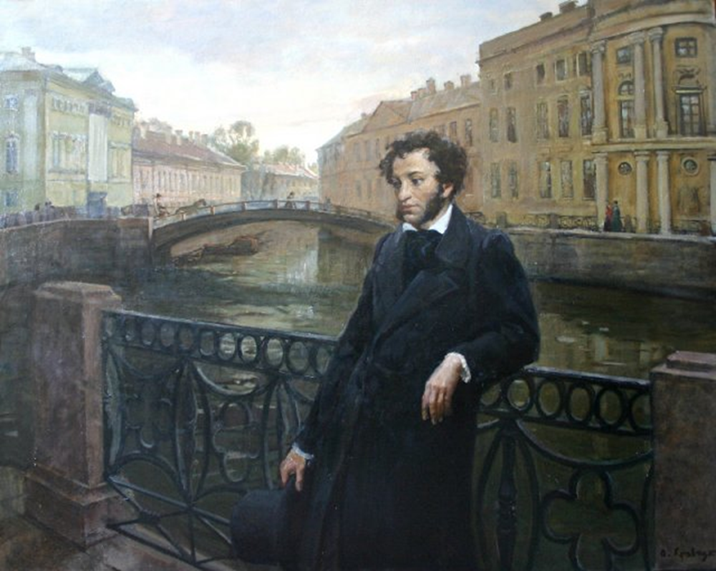 Санкт-Петербург. 1836 год.
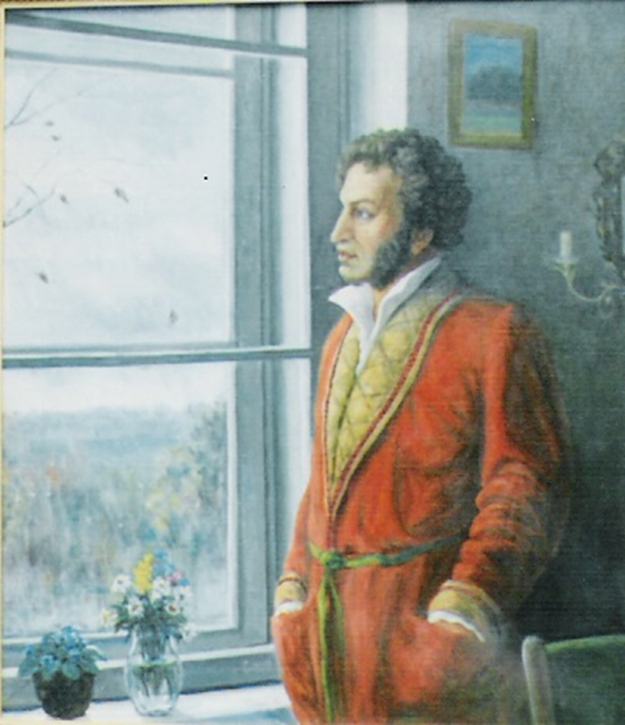 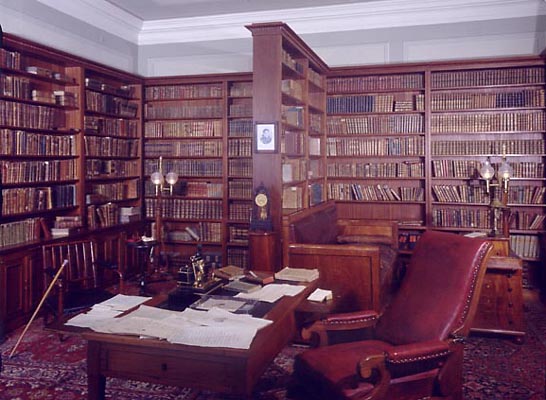 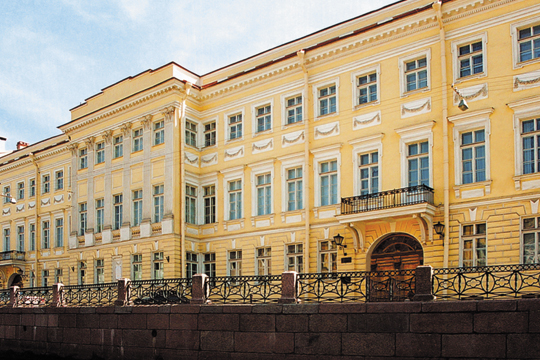 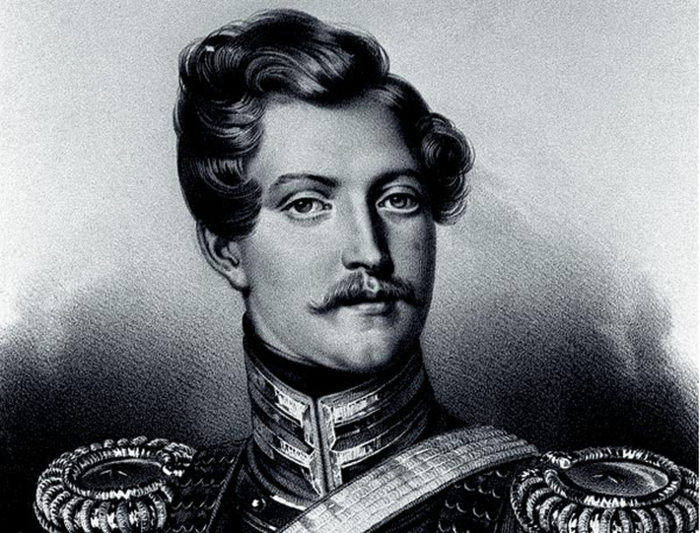 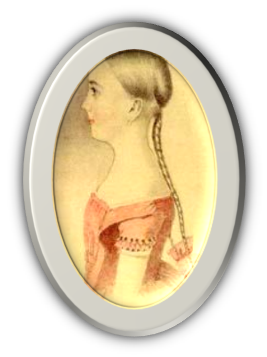 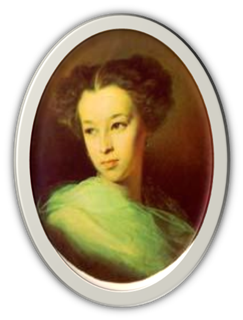 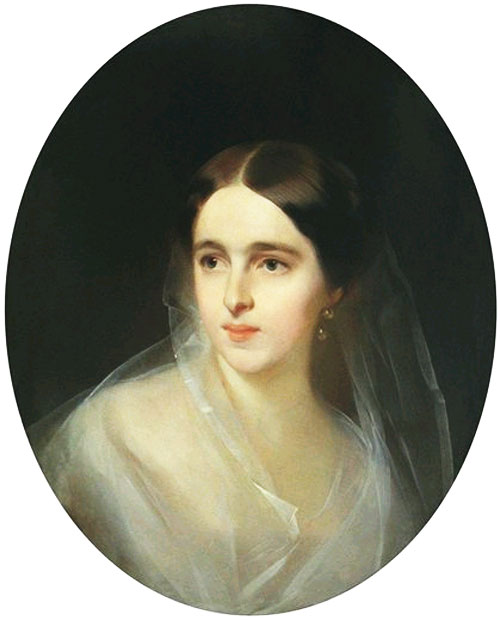 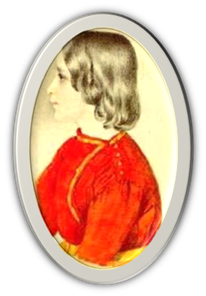 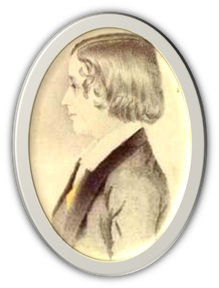 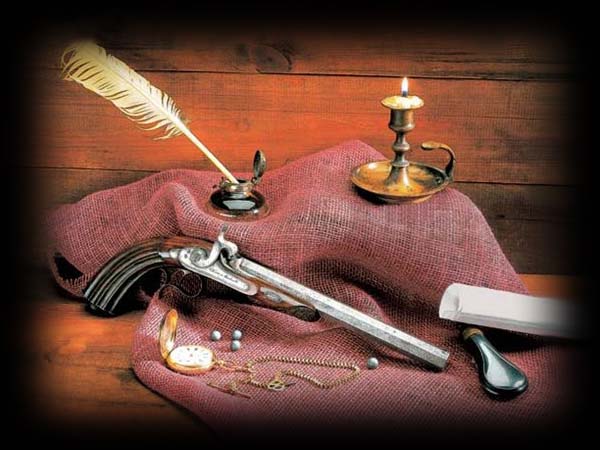 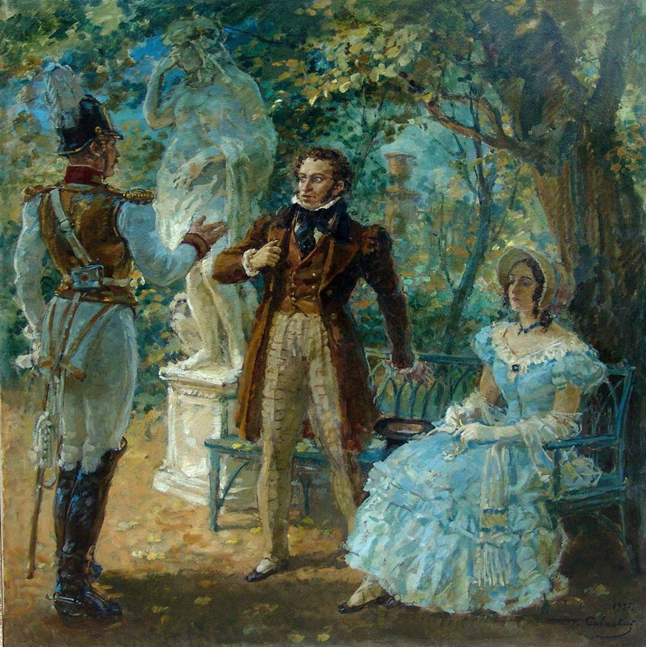 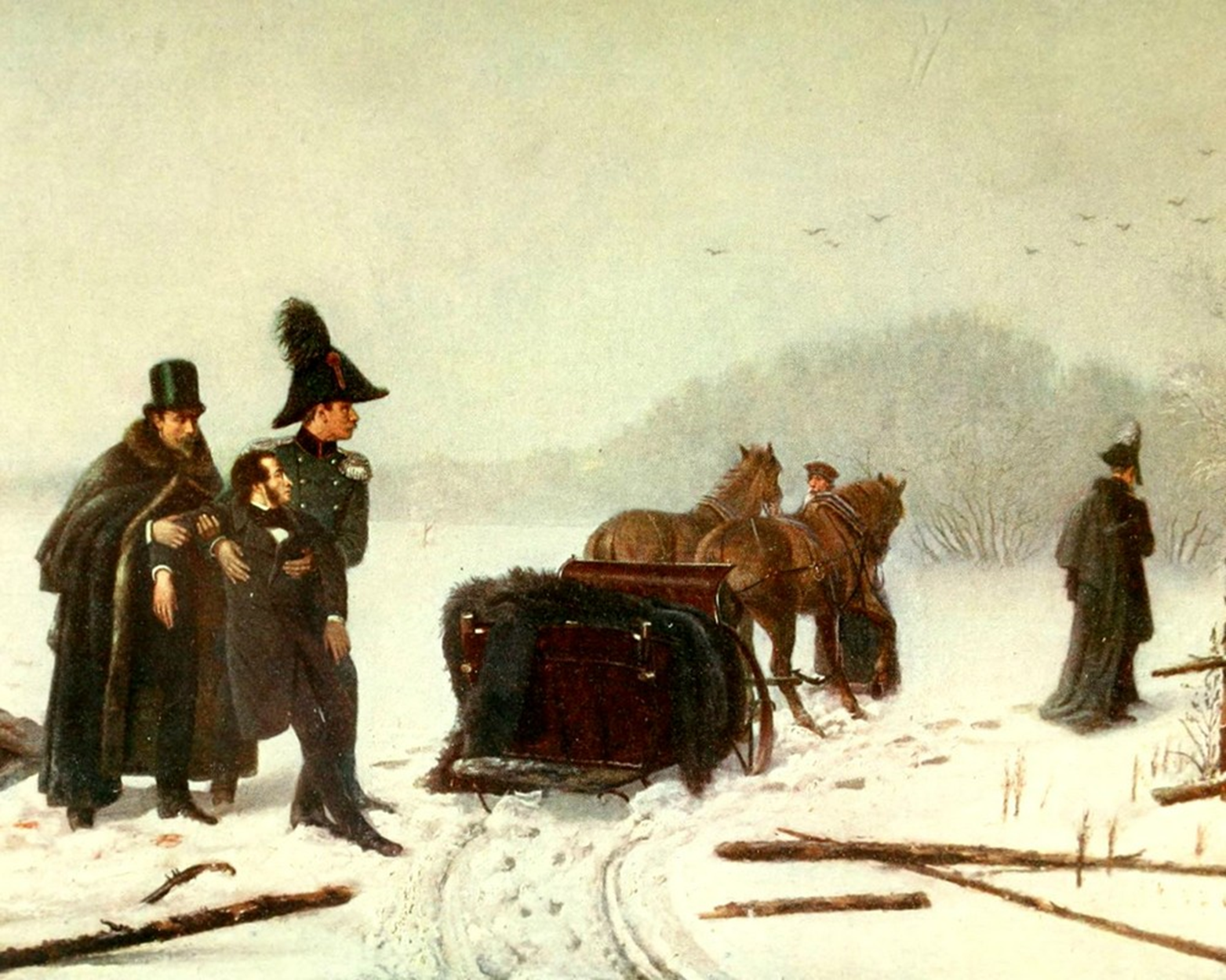 27 января 1837 года
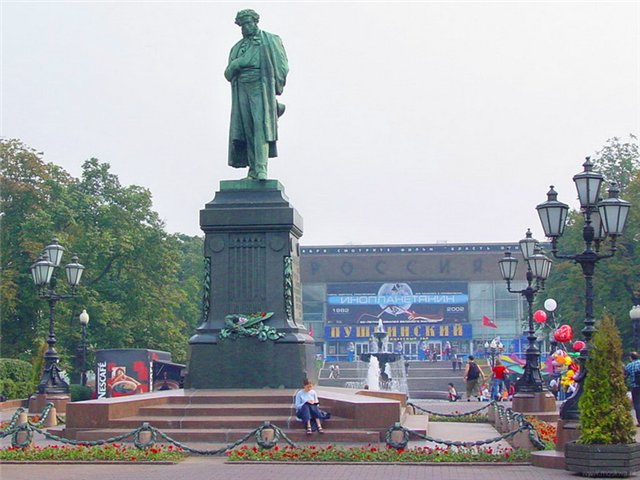 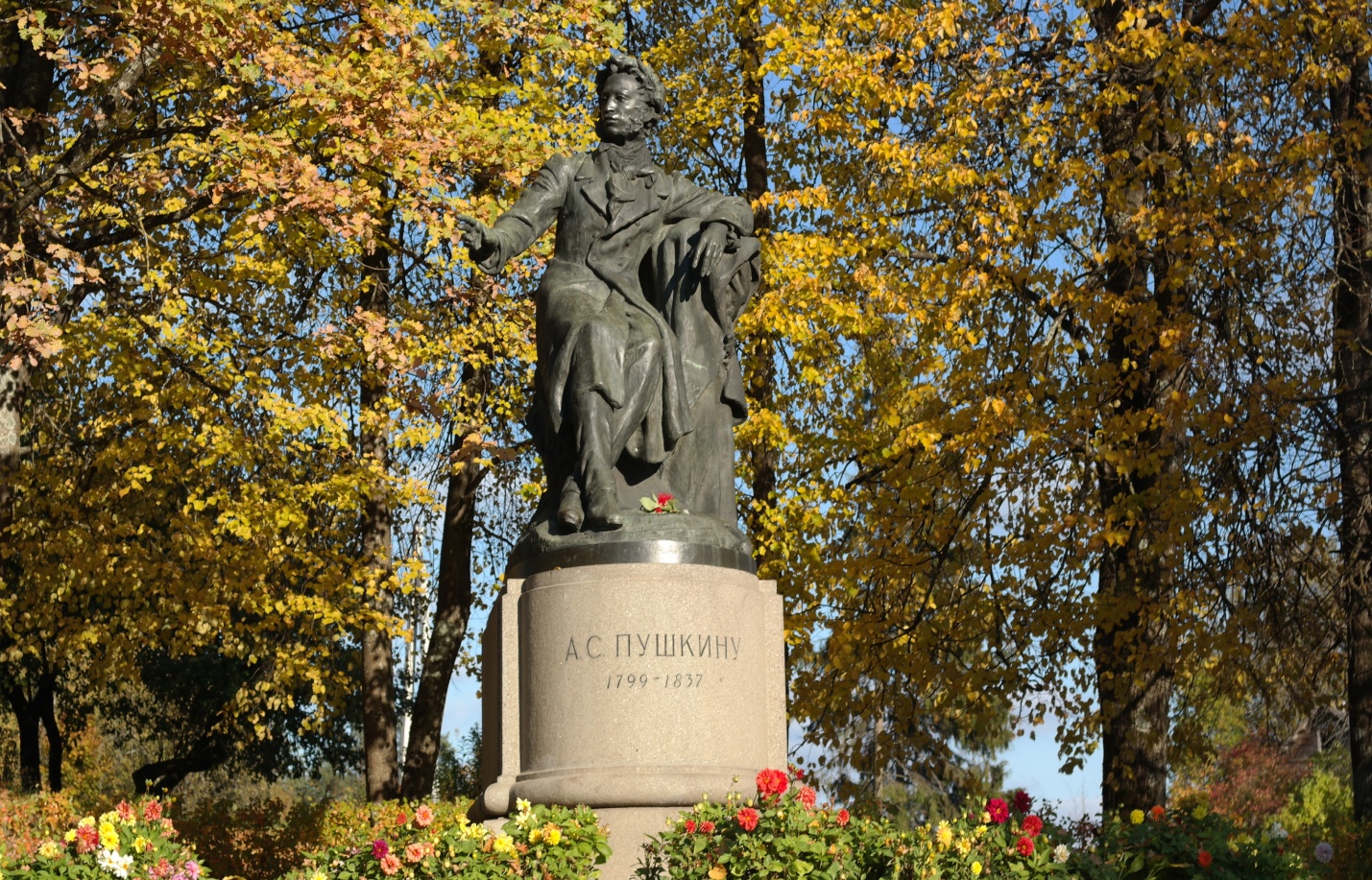 «Люблю я Пушкина  творенья,И это вовсе не секрет.Его поэм, стихотворенийПрекрасней не было и нет!»